Presentazione di supporto per i docenti di Architettura/Ingegneria civile
Capitolo 09
Unione e fabbricazione di
acciai inossidabili
1
Indice
Unione
Fabbricazione
2
1 - UnioneProcessi di unione applicabili: tutti!
3
Saldatura ad arco
Vantaggi della saldatura ad arco
Limiti della saldatura ad arco
proprietà di saldatura identiche a quelle della condizione ricotta
offre i giunti più forti
può essere realizzata in loco o in officina
unisce materiale sottile e spesso di qualsiasi forma
unisce metalli simili o diversi (solitamente acciaio al carbonio con scelta adeguata del materiale riempitivo)
contrasta la fatica e i carichi ciclici
identica resistenza alla corrosione e al calore del metallo base ricotto
non possibile con tutti i gradi
richiede procedure e operatori qualificati
può provocare distorsioni indotte dal calore
sono necessarie operazioni di finitura post-saldatura per una finitura esteticamente curata (come ad esempio la sabbiatura)
perdita di proprietà meccaniche in caso di materiale lavorato a freddo
4
Saldatura ad arco
Video: lucidare una saldatura
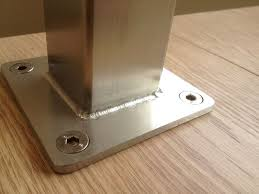 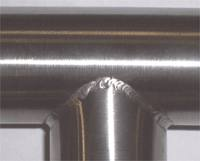 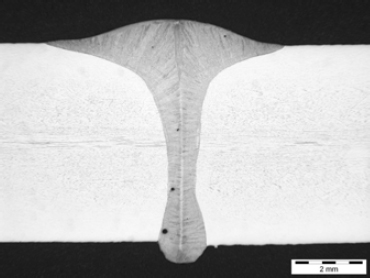 5
UPDATED 2018 !
Fissaggio meccanico
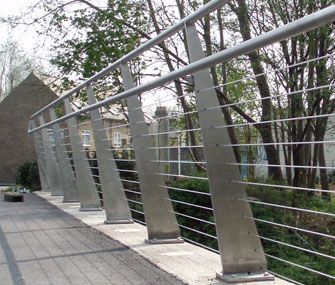 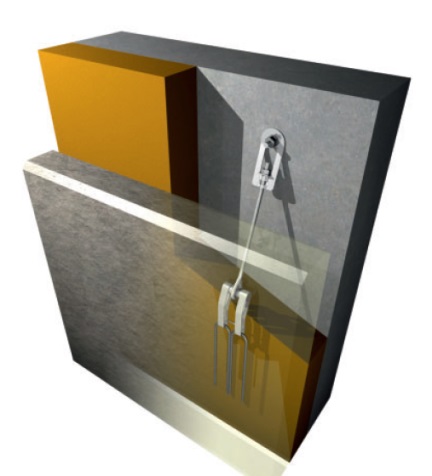 Vantaggi del fissaggio meccanico
Può essere smantellato
Ideale per la costruzione in loco
Veloce
Non richiede operatori qualificati
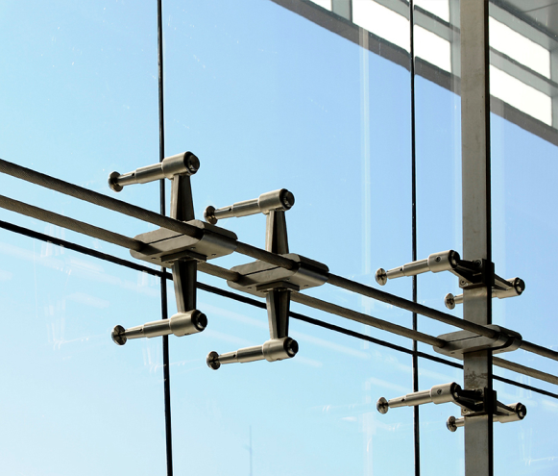 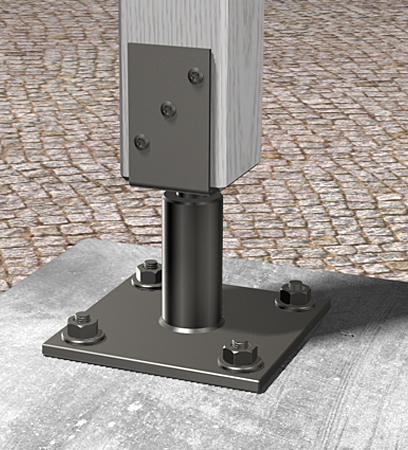 Limiti del fissaggio meccanico
Non è così resistente come le saldature
Può provocare corrosione interstiziale (vedere il capitolo sulla resistenza alla corrosione)
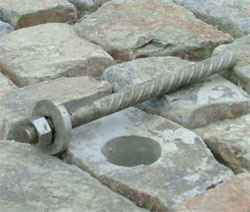 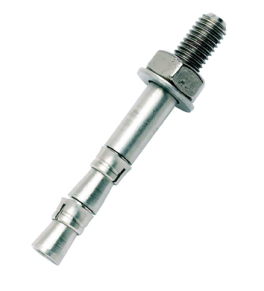 Selezione del dispositivo di fissaggio appropriato:
L’Istituto Tedesco per la Tecnologia delle Costruzioni ha emesso un comunicato riguardante la selezione dei dispositivi di fissaggio a seconda dell’ambiente. Per favore leggere il Riferimento 4, Tabella 1a (classi di esposizione) e Tabella 8 (gradi di acciaio inossidabile per classe)
* Deutsches Institut für Bautechnik (DIBt)
6
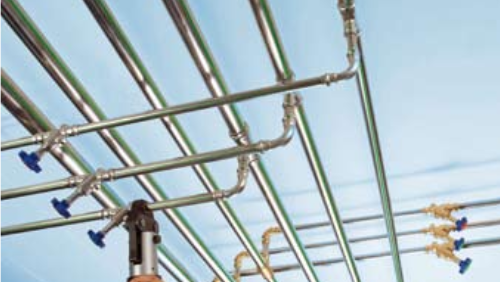 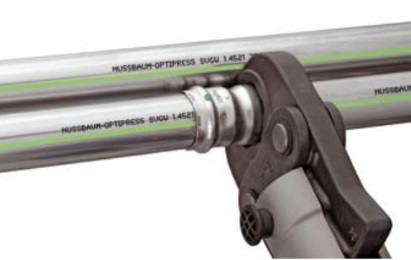 Raccordo a pressare(un processo utilizzato soltanto per i tubi)
Vantaggi del raccordo a pressare
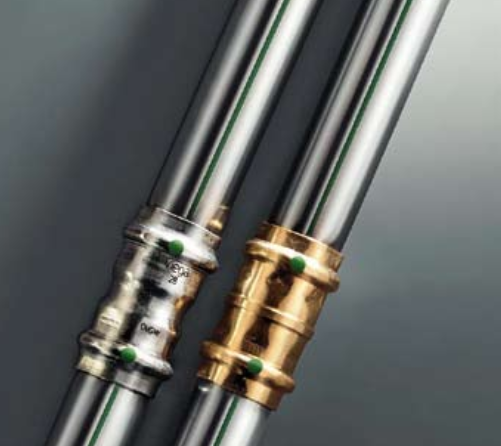 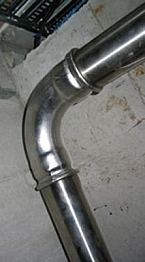 Tenuta perfetta per liquidi e gas
Veloce
Nessuna apporto di calore durante la realizzazione del giunto
Superfici perfettamente pulite
Non richiede operatori qualificati
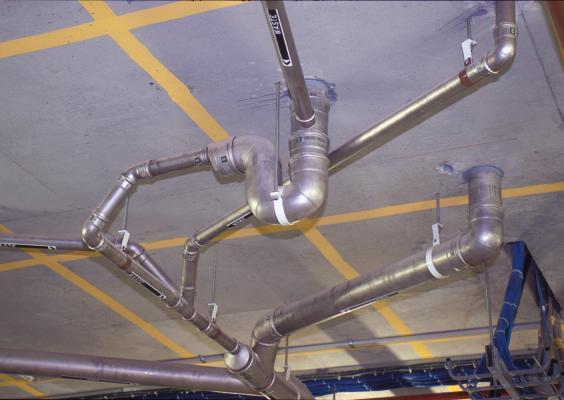 Limiti del raccordo a pressare
Non può essere smantellato
Richiede manicotti per ogni diametro tubiero
7
Adesivi
Vantaggi del legame adesivo
Limiti del legame adesivo
rende un giunto quasi invisibile, migliorando 
	l'aspetto estetico del prodotto
offre una distribuzione uniforme della sollecitazione e una maggiore area resistente alle sollecitazioni
unisce materiale sottile e spesso di qualsiasi forma
unisce materiali simili o diversi
minimizza o impedisce la corrosione elettrochimica (galvanica) tra materiali diversi
contrasta la fatica e i carichi ciclici
offre giunti dai profili lisci
sigilla i giunti contro molteplici ambienti
isola contro il trasferimento di calore e la conduttanza elettrica
è privo di distorsioni indotte dal calore
attutisce le vibrazioni e assorbe gli urti
offre un interessante rapporto resistenza/peso
spesso è più veloce o più economico del fissaggio meccanico
non permette l'esame visivo dell'area del legame
richiede un'attenta preparazione della superficie, spesso con sostanze chimiche corrosive
può includere tempi di vulcanizzazione lunghi, in particolare dove non si utilizzano temperature di vulcanizzazione elevate
può richiedere apparecchiature di tenuta, presse, forni e autoclavi, normalmente non necessari per altri metodi di fissaggio
non deve essere esposto a temperature di servizio superiori a circa 180 °C
richiede un rigido controllo del processo, con particolare enfasi sulla pulizia, per la maggior parte degli adesivi
dipende dall'ambiente al quale è esposto
8
Applicazioni degli adesivi
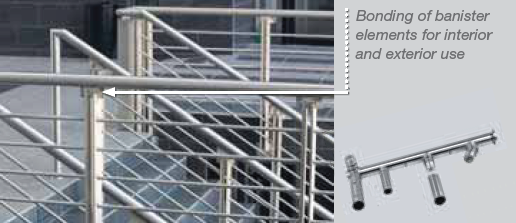 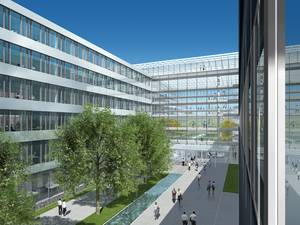 9
[Speaker Notes: http://www.delo.de/fileadmin/upload/dokumente/en/broschueren/Structural_Bonding.pdf
http://www.thyssenkrupp-nirosta.de/en/news/news-archive/show/browse/2/article/first-use-of-adhesive-bonding-to-attach-stainless-steel-facade-panels-to-outer-building-walls/76/]
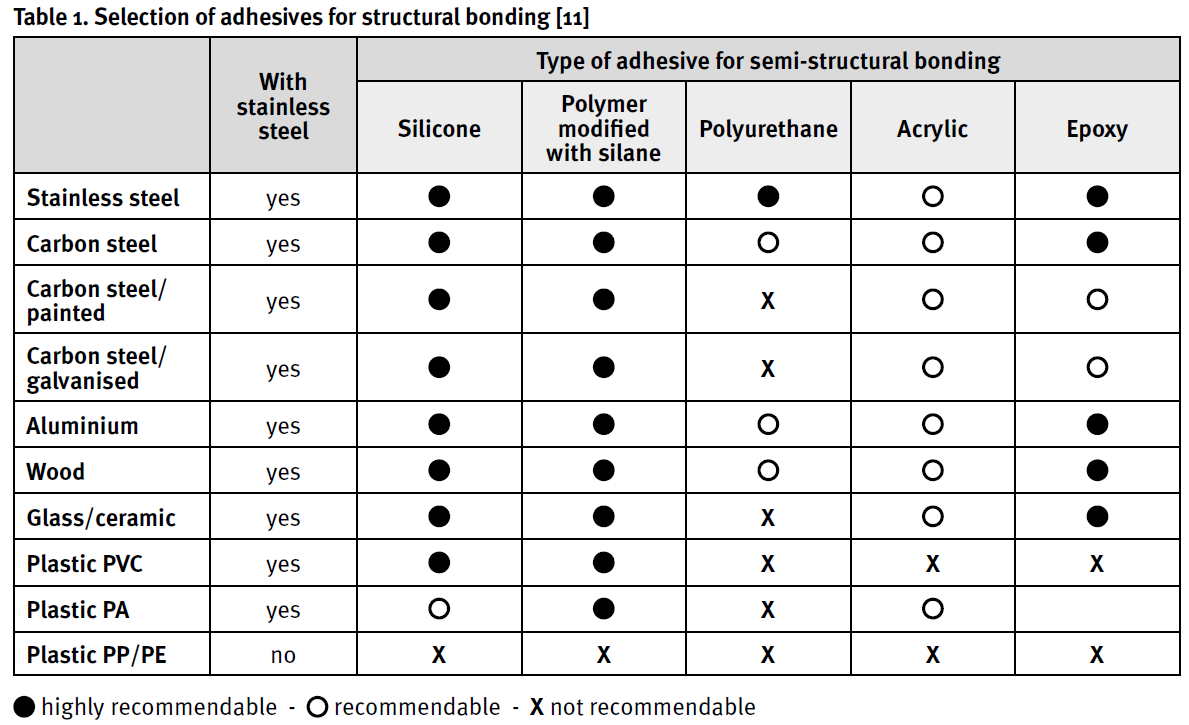 Scelta degli adesivi per legame strutturale [11]
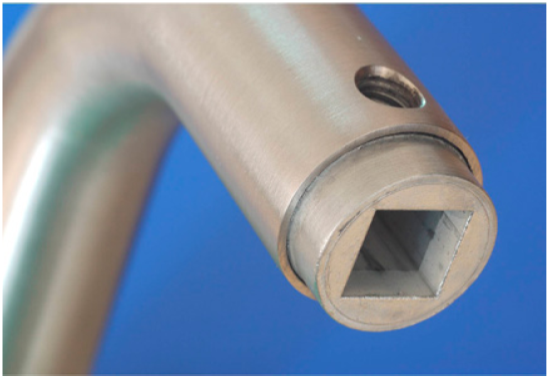 Tipo di adesivo per legame semi-strutturale
Con 
acciaio inossidabile
Polimero modificato con silano
Acrilico
Epossidico
Poliuretano
Sì
Acciaio inossidabile
Sì
Acciaio al carbonio
Acciaio al carbonio / verniciato
Sì
Gli adesivi sono utilizzati per il montaggio delle maniglie delle porte.
Acciaio al carbonio / galvanizzato
Sì
Sì
Alluminio
Sì
Legno
Sì
Vetro/ceramica
Sì
Plastica PVC
Sì
Plastica PA
No
Plastica  PP/PE
 Altamente raccomandabile       Raccomandabile        X Non raccomandabile
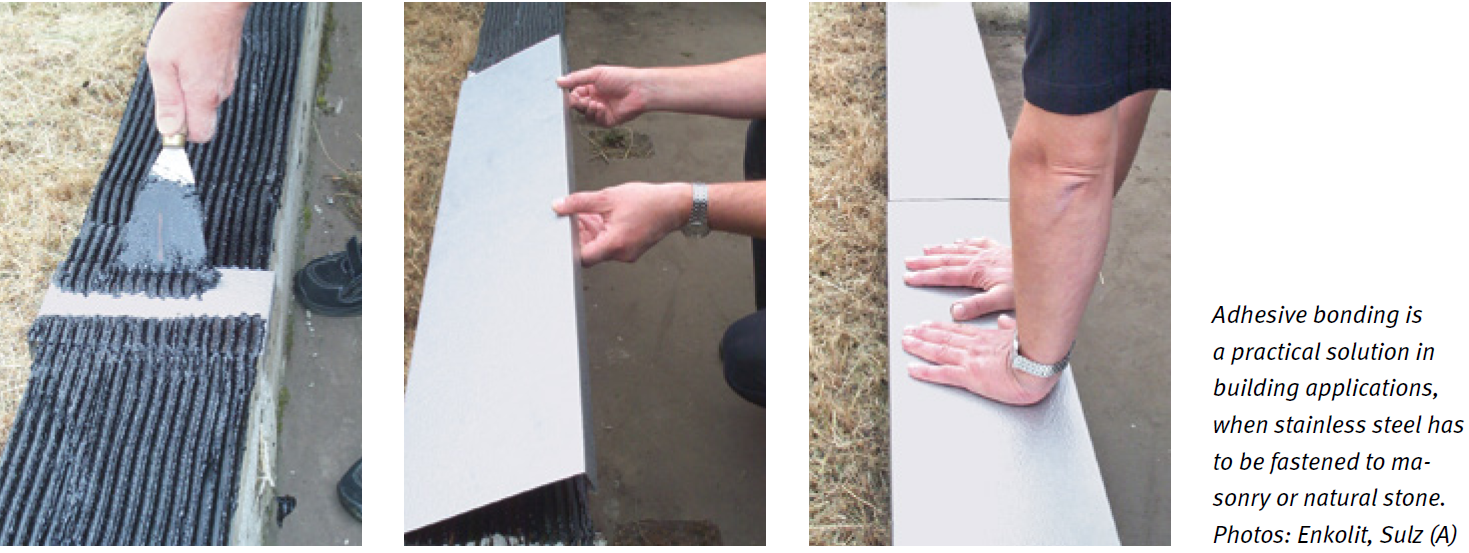 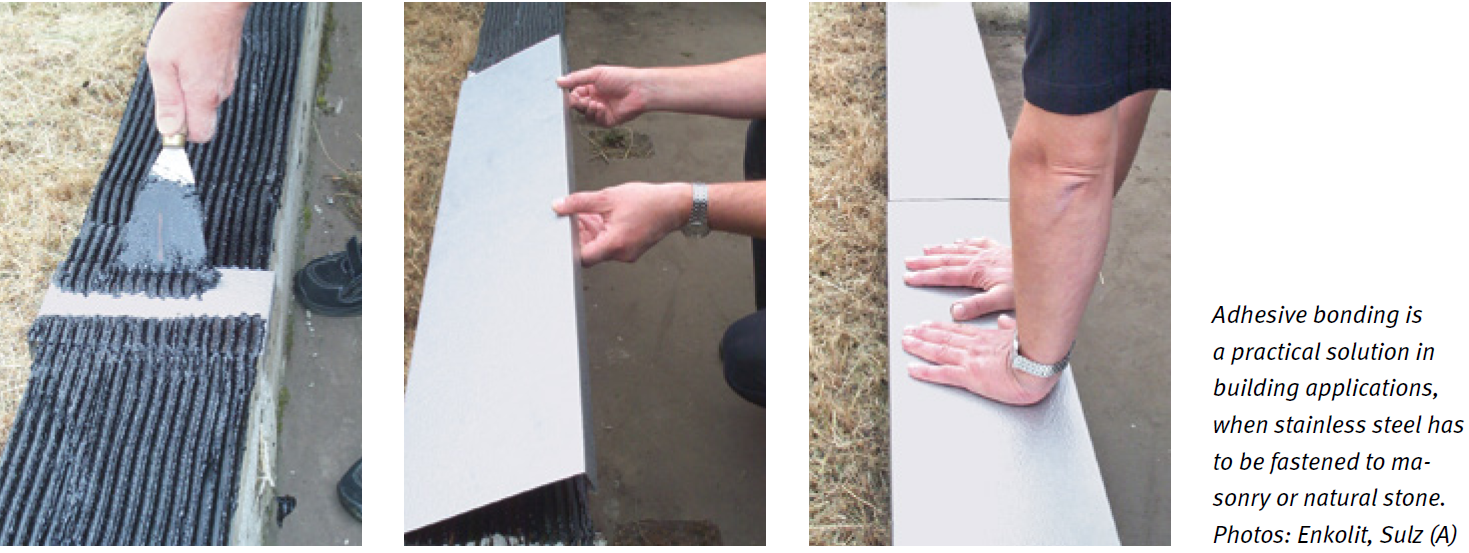 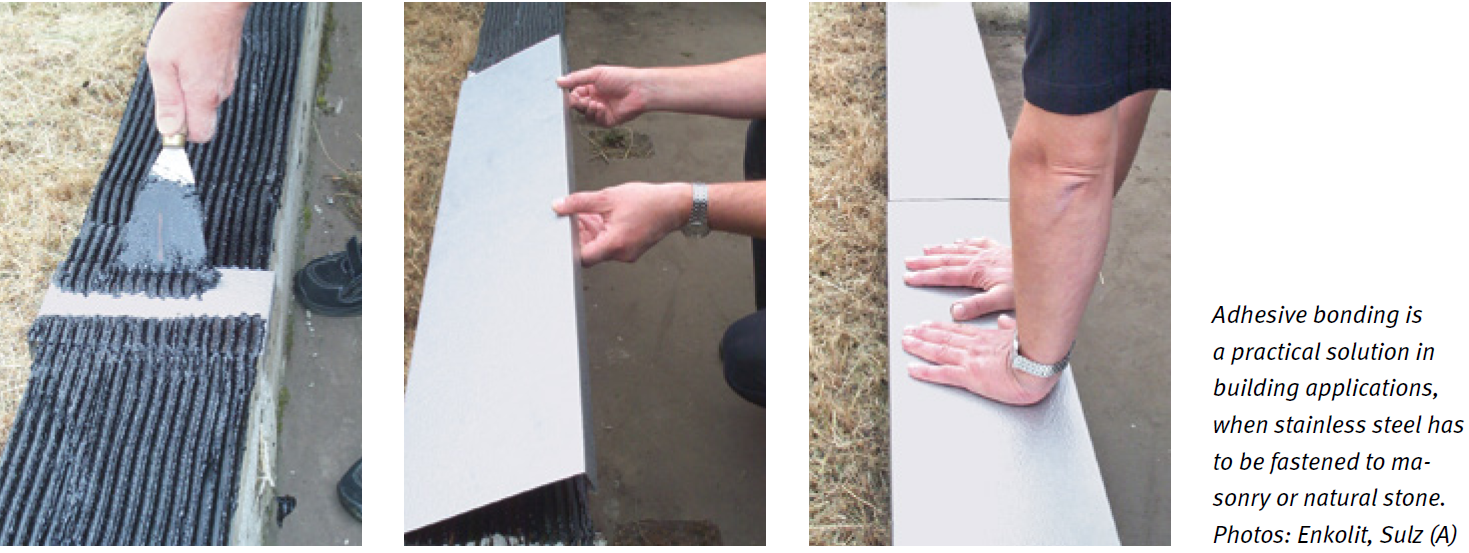 La giunzione mediante adesivi è una soluzione pratica nelle applicazioni per edifici, quando l'acciaio inossidabile deve essere fissato alla muratura o alla pietra naturale
10
[Speaker Notes: Adhesive Bonding of Stainless Steels. 1a. ed. 2013. Materials and Applications Series, volume 21. Euro Inox 2013
[11] Selection de collage structural, loctite, www.360bonding.com]
Riferimenti sull'unione
http://www.worldstainless.org/Files/issf/animations/WeldedFabrication/start_1.html
http://www.wikihow.com/Weld-Stainless-Steel
http://www.nickelinstitute.org/~/Media/Files/TechnicalLiterature/WeldingofStainlesssSteelandotherJoiningMethods_9002_.pdf 
http://www.edelstahl-rostfrei.de/page.asp?pageID=1590  
http://www.improve.it/metro/file.php?file=/1/Papers/Metallurgy_of_Welding_Processes/Joint_properties.pdf 
https://www.worldstainless.org/Files/issf/non-image-files/PDF/Euro_Inox/Adhesive_bonding_EN.pdf
http://shura.shu.ac.uk/3115/ 
https://www.worldstainless.org/Files/issf/non-image-files/PDF/ISSF_Stainless_Steel_for_Designers.pdf 
http://www.delo.de/fileadmin/upload/dokumente/en/broschueren/Structural_Bonding.pdf
https://www.ellsworth.com/globalassets/literature-library/manufacturer/ellsworth-adhesives/ellsworth-adhesives-white-paper-structural-bonding.pdf 
http://www.sciencedirect.com/science/book/9781845694357
11
2 - Fabbricazione
Sono disponibili documenti molto esaustivi, vedere l'elenco dei riferimenti

Rif. 1 è un corso di formazione dedicato alla fabbricazione degli acciai inossidabili

Il capitolo 2 elenca una serie di applicazioni in architettura, edilizia e costruzione:  la fabbricazione di qualsiasi forma e finitura è prassi routinaria e quotidiana
12
Video sui processi
13
Riferimenti sulla fabbricazione
http://www.issftraining.org/ 
http://www.imoa.info/download_files/stainless-steel/Austenitics.pdf 
http://www.imoa.info/download_files/stainless-steel/Duplex_Stainless_Steel_3rd_Edition.pdf 
http://www.worldstainless.org/Files/issf/non-image-files/PDF/ISSF_The_Ferritic_Solution_Italian.pdf
14
Grazie
15